Arhitectura Calculatoarelor T.6 –Эволюция процессоров INTEL
Первый микропроцессор 4004, микропроцессор 80286 (286), виртуальная память, микропроцессор 80386 (386), микропроцессор 80386SL, микропроцессор 80486 (486), локальная шина микропроцессора 486, процессор Pentium, микроархитектура семейства процессоров и вывод PENTI, микропроцессор Pentium Pro ( «P6»), микропроцессор Pentium MMX, микропроцессор Pentium II («Klamath»), микропроцессор Pentium III, микропроцессор Pentium 4, сопроцессоры, процессор DSP (Digita Signal Processor), расширения MMX (MultiMedia eXtension sau Matrix Math eXtension)
Цель урока: Понять архитектурное развитие процессоров Intel, понять моменты развития компьютерной архитектуры в эволюции процессоров Intel.
Студент должен знать:
§ Архитектурная структура процессора i80286
§ Архитектурная структура и особенности процессора i80386
§ Архитектурная структура и особенности процессора i80486
§ Архитектурная структура и особенности процессора Pentium
§ Микроархитектура процессоров Pentium
§ Микропроцессоры Pentium MMX, Pentium II, Pentium III
§ Математические сопроцессоры, DSP (процессор цифровых сигналов)
Conf. Univ. Dr. Crețu Vasilii
Первый 4-битный микропроцессор 4004 был изготовлен компанией Intel в 1971 г. Он был быстро модернизирован до микропроцессора 8008. Микропроцессор общего назначения, имеющий особое значение для микрокомпьютерной промышленности. Микропроцессор Intel 8086 (представляющий третье поколение микропроцессоров) был выпущен в июне 1978 года, почти за 3 года до выпуска первого IBM PC, основанного на конструкции 8080/8085, с аналогичным набором регистров, но расширенным до 16 бит. . Именно тогда начинается эволюция семейства x86. Блок интерфейса шины передал поток инструкций в блок исполнения через очередь предварительной загрузки, так что доставка и выполнение были параллельными — примитивная форма конвейерной обработки (инструкции 8086 имели размер от 1 до 4 байтов).
	Однако первый ПК, выпущенный в 1981 году, имел процессор Intel с частотой 4,77 МГц. Но это был не первый продукт IBM, использующий процессор x86 — система обработки текста — IBM Displaywriter, разработанный в Остине, штат Техас, уже использовал микропроцессор x86 с тактовой частотой 5 МГц. На самом деле IBM не была ни первой, ни единственной компанией, которая использовала микропроцессор x86 в ПК. Небольшая компания Seattle Computer Products уже выпустила систему с процессором x86. Эта компания разработала первую версию операционной системы DOS для ПК, купленную Microsoft и позже названную MS-DOS.
	Для первого ПК был выбран низкопроизводительный микропроцессор 8088 из-за необходимости поддерживать низкую цену компьютера. Микропроцессор 8088 поддерживал 16-битную внутреннюю шину, но внешняя шина имела только 8 бит. Это упростило подключение к 8-битным чипам периферийных устройств и позволило использовать меньший объем памяти в конструкции компьютера. Функции включали 4 16-битных регистра общего назначения, к которым также можно было получить доступ как 8-битные регистры, и 4 16-битных индексных регистра (включая указатель стека). Регистры данных часто неявно использовались инструкциями, сложными присвоениями регистров временным значениям. Также было четыре сегментных регистра, которые можно было установить из индексных регистров.
Сегментные регистры позволяли процессорам получать доступ к 1 мегабайту памяти, используя технику, называемую сегментацией. Инструкции программы не могли напрямую обращаться к ячейкам памяти в адресном пространстве, но использовали двухэтапный процесс: первый раз, когда в сегментный регистр загружался адрес блока данных или инструкций размером 64 КБ, который можно было разместить в любом месте память 1 Мб. Кроме того, любая инструкция микропроцессора имела прямой доступ к любым данным или инструкции в блоке размером 64 Кб. Чтобы получить доступ за пределы блока 64 Кб, сегментные регистры были загружены новым адресом, используя четыре сегментных регистра: один для доступа к данным, второй для доступа к командам, третий для доступа к стеку и специальный внесегментный регистр. . Блок-схема микропроцессора 8088 показана на рисунке.Если для создания 8088 требовалось 29 000 транзисторов в 40-контактном корпусе по 3-микронной технологии, то сегодняшние микропроцессоры Pentium 4 состоят из 55 миллионов транзисторов по 0,13-микронной технологии! Относительно эволюции количества транзисторов, встроенных в чип, существует знаменитый закон Гордона Мура (сооснователя Intel), который 30 лет назад предсказал, что количество транзисторов в чипе будет удваиваться каждые 18 месяцев.
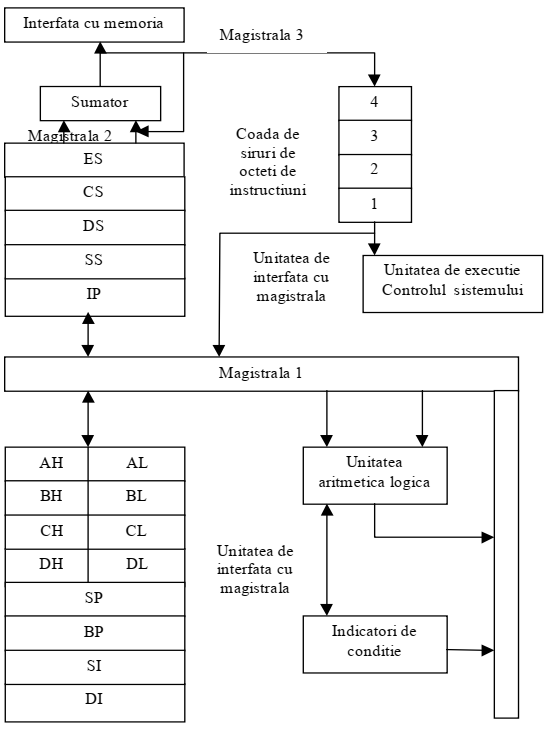 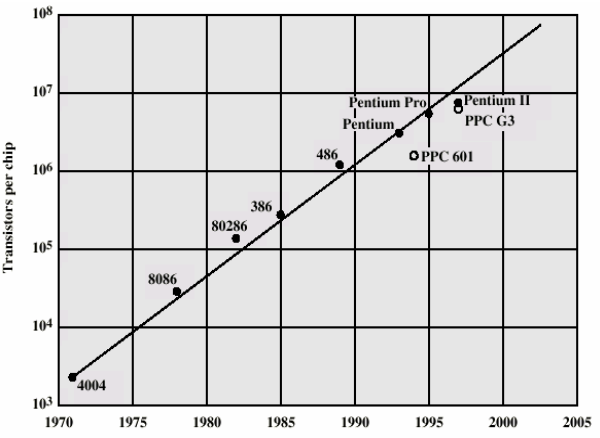 Микропроцессор 80286 (286)
Семейство x86 расширилось в 1982 году микропроцессором 80186, структурно идентичным 8086, но содержащим несколько системных устройств, интегрированных в одну схему. В том же году представлен 80286, который имеет расширенную архитектуру по сравнению с 8086. Он может работать точно так же, как 8086, но с некоторыми дополнительными функциями. Начиная с этого микропроцессора, были введены виртуальная память, многозадачность и механизмы защиты.
Компьютер PC-AT (Advanced Technology) 286 был построен из 134 000 транзисторов, встроенных в 68-контактный капсюль. Важнейшей его особенностью является увеличение адресного пространства до 16 МБ, позволяющее работать в защищенном режиме и с виртуальной памятью. Ниже мы обсудим эти концепции более подробно. Защищенный режим работы позволял использовать многозадачные операционные системы, такие как UNIX или различные варианты.
a) Вводятся два способа работы:
-модуль KERNEL;
-модуль USER.
В режиме KERNEL, который является защищенным режимом, могут выполняться все инструкции процессора, включая привилегированные. Это особый режим операционной системы.
В режиме USER не все инструкции могут быть выполнены. Это пользовательский режим.
b) Спектр адресов увеличивается до 16 МБ, что достигается добавлением четырех адресных строк. Таким образом, количество адресных строк равно 14.
16 MB = 24.210 B = 214 B
нр. адресные строки = log 2 214 = 14
c) Совершенствуется пипелаин техника. В версии 286 процессор имеет четыре функциональных блока:
-блок интерфейса шины;
-блок инструкций;
-исполнительный блок;
-блок адресации.
Блок интерфейса шины выполняет все операции передачи по шине, т.е. извлечение инструкций и чтение/запись операндов. 
Инструкции читаются заранее и передаются в блок обучения.
Блок инструкций декодирует инструкции и помещает их в очередь декодированных инструкций.
Исполнительный блок берет эти инструкции и выполняет их в соответствии с кодом каждой инструкции.
Блок адресации вычисляет адреса памяти в соответствии с различными режимами адресации. 
Адреса памяти передаются на шинный интерфейс для передачи.
Виртуальная памятьВиртуальная память — это воображаемый тип памяти, используемый некоторыми операционными системами, такими как Windows (но не DOS), для восполнения нехватки оперативной памяти за счет использования жесткого диска вашего компьютера. Виртуальную память можно рассматривать как множество адресов памяти; программы используют эти виртуальные адреса вместо реальных для хранения инструкций и данных. Во время программы виртуальные адреса преобразуются в адреса реальной памяти, перенося данные из виртуальной памяти (с диска) в реальную память.
Цель использования виртуальной памяти — увеличить адресное пространство, то есть набор адресов памяти, которые может использовать программа.
Например, виртуальная память может содержать в два раза больше адресов, чем основная память. Из-за этого программа, использующая всю свою виртуальную память, не может быть полностью загружена в память одновременно; однако компьютер может загружать в основную память только те части программы, которые необходимы одновременно, во время выполнения. Чтобы упростить копирование содержимого виртуальной памяти в реальную память, операционная система делит виртуальную память на страницы, каждая из которых содержит фиксированное число адресов. Каждая страница хранится на диске до тех пор, пока она не понадобится. В этот момент операционная система копирует его с диска в реальную память в процессе преобразования виртуальных адресов в реальные адреса. Этот процесс трансляции также называется отображением, а механизм копирования виртуальных страниц с диска в оперативную память называется свопингом.
Микропроцессор 80386 (386)
Запущенный в октябре 1985 года, процессор 80386 сначала появился с 32-битной системной шиной, затем его версия с 16-битной шиной — под названием 386SX, а 32-битная модель была переименована в 386DX. Процессор 386SX был очень популярен, потому что он мог использовать существующие архитектуры 286 с небольшими изменениями. Жесткая конкуренция со стороны AMD (Advanced Micro Devices), ведущего производителя микропроцессоров-клонов, привела к резкому падению цен на полные компьютерные системы, впервые за все время они были значительно ниже 1000 долларов. Микропроцессоры 80386DX и 80386SX были построены с использованием сначала 1,5-микронной, а затем 1-микронной КМОП-технологии и содержали 275 000 транзисторов, а версия 80386SL включала 855 000 транзисторов.
Характеристики процессора 80386
В микропроцессорах 386 реализован ряд существенных улучшений по сравнению с предыдущими микропроцессорами x86. Возможность обработки 32-битной информации и доступа к памяти через 32-битную шину позволила впервые адресовать 4 гигабайта памяти напрямую и 64 терабайта виртуально. Кроме того, скорость процессора была ограничена производительностью системной памяти, с использованием для «питания» микропроцессора нескольких инструкций и методов данных, которые до этого использовались только для мейнфреймов или миникомпьютеров. Методы заключаются в использовании чередующихся банков памяти (системная память была разделена на блоки, к которым можно было обращаться одновременно для увеличения скорости работы) и быстрых кэшей. Также было разрешено использовать полностью линейную модель адресации без использования сегментных регистров, а также использовать пейджинг. Микропроцессор 386 можно использовать для имитации поведения нескольких реально работающих процессоров 8086, обеспечивающих многозадачность. Как и в случае с микропроцессором 286, программное обеспечение не в полной мере использовало его возможности, поэтому только десять лет спустя, с появлением 32-разрядной операционной системы Windows 95, возможности процессора 386 были по-настоящему реализованы. 386 микропроцессорных систем радикально изменились по сравнению с предыдущими архитектурами. Таким образом, подсистемы памяти были подключены к локальной шине микропроцессора, а использование быстрых кэшей и методов чередования памяти стало обычным явлением. Шина AT стала просто шиной расширения для подключения адаптеров периферийного оборудования, не работающих на тактовой частоте микропроцессора. Первые чипы работали на частоте 12,5 МГц, а затем были быстро преобразованы для работы на частотах 16, 20, 25, 33, 40 и 50 МГц.
В эти процессоры были внесены некоторые улучшения.
a) Базовая архитектура расширена до 32 бит. И шина, и внутренние регистры 32-битные..
b) Можно адресовать память объемом 4 ГБ, используя для этой цели 32 адресные строки..
4GB = 22.230 B = 232 B
адресных строк = log 2 232 =32
c) Введен микропроцессорный механизм пейджинга. Чип Memory Management Unity (MMU), который в 8086 и 286 был отдельным от процессора, был помещен внутри микропроцессора.
d) Конвейерная технология дополнена двумя модулями: модулем подкачки и модулем предварительной загрузки инструкций..
Блок сегментации
Блок пейджинга
Исполнительный блок
Блок интерфейса
Блок декодирования
Блок предварительной загрузки инструкций
Микропроцессор 80386SL
Версия 386SL, выпущенная Intel, представляла собой специальный процессор 386, содержащий 855 000 транзисторов (в 3,1 раза больше, чем обычный 386), и был разработан для растущего рынка ноутбуков. Этот микропроцессор имел систему управления питанием (Power Management), кэш-память 8К, контроллер DRAM и был рассчитан на 3,3 вольта. У продукта был сильный конкурент версии AMD 386SX с ограниченным успехом, и в конечном итоге Intel сняла его с рынка.
[Speaker Notes: Lectia 8]
Микропроцессор 80486 (486)
Intel представила процессор 486 в апреле 1989 года, который имел несколько улучшений по сравнению с 386. Чип математического сопроцессора и кэш-память 1 уровня 8 КБ. Технология производства была типа CMOS, включая 1,2 миллиона транзисторов на кристалл. В первой версии, 486DX, использовалась технология производства 1 микрон для тактовых частот 25 и 33 МГц, затем в 486DX-50 она снизилась до 0,8 микрона. Уменьшение размера транзисторов имеет два основных преимущества, которыми пользуются микропроцессоры 486: во-первых, будучи меньше, они потребляют меньше энергии, а во-вторых, они могут работать быстрее. Остальные технологические размеры изготовления были: для 486DX2 - 0,8 мкм (Intel), 0,5 мкм (AMD), 0,65 мкм (Cyrix), а для 486DX4 - 0,6 мкм (Intel - с 1,6 млн транзисторов), 0,5 мкм (AMD), 0,65 мкм. мкм (Cyrix).
В процессоры 486 были внесены следующие улучшения:

a) В процессор встроен так называемый математический сопроцессор для вычислений с плавающей запятой..
b) Включен кэш-память уровня 1 объемом 8 КБ, а также блок управления кэшем.
c) Структура конвейера была расширена за счет разделения блока извлечения и исполнения на пять уровней. Каждый уровень может обрабатывать разные инструкции, пересекая уровень за определенный период времени. 
d) Для оптимизации энергопотребления внедрен механизм управления, позволяющий переключать процессор в режим пониженного энергопотребления.
Блок сегментации
Блок программирования
Блок интерфейса шины
Процессор с фиксированной точкой
Кэш-диск
Процессор с плавающей запятой
Инструкции по расшифровке
Инструкции по предварительной загрузке
Локальная микропроцессорная шина 486
Эта шина значительно отличается от шины микропроцессора 386, что позволяет увеличить скорость передачи на шину. В то время как старая шина 386 отправляла адрес для каждого доступа к памяти, шина 486 передавала адрес для блока до 16 байтов. Таким образом, удалось увеличить скорость передачи на 50% по сравнению со скоростью передачи от 386 при той же частоте и размере шины.
При передаче блоков данных отправляется только адрес исходного блока, что идеально подходит для кэшированных систем, таких как 486. Передача блоков данных осуществляется чтением и записью, и требуется два тактовых импульса для первой 32-битной передачи и тактовый импульс для последующих 32-битных передач. Количество последующих 32-битных передач равно трем, поэтому для 50-мегагерцового процессора передача блока до 16 байт выполняется за период в пять тактов, или 160 Мб/с (по сравнению с максимальной скоростью 1М/сек передача шины на первый ПК!). 
Поскольку разница в цене между процессором 486 и быстрыми клонами 386 была очень большой, Intel решила выпустить более дешевую и менее мощную версию процессора 486 под названием 486SX. Основным отличием от обычного микропроцессора 486 было отсутствие функций, предлагаемых математическим сопроцессором, и цена составляла до трети от него, позже названного 486DX. Пояснение к заголовку, требуемое Intel: в то время как для семейства процессоров 386 SX является 16-разрядным процессором, для семейства процессоров 486 SX является отсутствием математического сопроцессора! 
Как и в случае с микропроцессором 386SL, Intel также выпустила версию 486 для ноутбуков под названием 486SL, предлагающую расширенные функции управления питанием и возможность работы при напряжении 3,3 В; успех был ограниченным, и модель вскоре была снята с продажи.
Процессор пентиум
Процессор Intel Pentium появился в 1993 году с суперскалярной архитектурой (две инструкции могли выполняться одновременно за один и тот же такт) и отдельными инструкциями уровня 8K для инструкций и данных. Другое улучшение заключается в увеличении размера локальной шины Pentium до 64 бит и рабочей скорости до 60 или 66 МГц. Технология изготовления биполярная CMOS, 0,8 мкм (для первых Pentium на 60 и 66 МГц), 0,6 мкм (для моделей, работающих на 75, 90, 100 МГц) и 0,35 мкм (на 120, 133, 150, 166, 200 МГц). моделей) и варьировалось от 3,1 миллиона транзисторов (на первом Pentium) до 3,3 миллиона на более поздних моделях. По поводу названия необходимо уточнить, что это был первый микропроцессор с такой же архитектурой x86, который отказался от названия x86 (должно было называться 586), т.к. Intel не могла помешать другим компаниям, производящим микропроцессоры-клоны, использовать это имя.
процессоры ПЕНТИУМ
Семейство процессоров PENTIUM основано на суперскалярной конвейерной архитектуре, что означает использование нескольких автономных конвейерных линий обработки, работающих параллельно. В базовой версии есть две линии сборки (линии U и V). Более новые версии имеют три сборочные линии.
Усовершенствованный программируемый контроллер прерываний (APIC) был включен в структуру микропроцессора.С точки зрения длины слова и шины внутренний процессор остался на уровне 32 бит, а основная внешняя шина имеет 64 бита. Однако некоторые внутренние шины имеют 128 или даже 256 бит.
Введен механизм защиты от прыжков, основанный на запоминании последних прыжков, выполненных в последовательности программы. Предварительное чтение инструкций и введение их в технологическую линию осуществляется исходя из вероятности совершения некоторых переходов.
Микроархитектура семейства процессоров PENTIUM
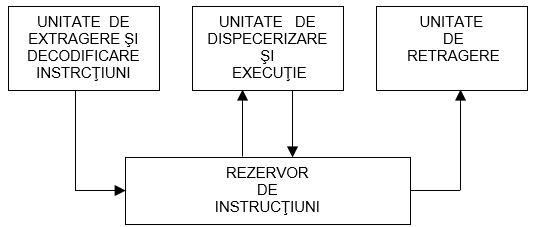 Принципиальная схема архитектуры PENTIUM
Микроархитектура, специфичная для процессоров PENTIUM PRO, PENTIUM II и PENTIUM III, содержит три конвейерных блока, которые взаимодействуют через INSTRUCTION TANK:
блок извлечения и декодирования инструкций, который занимается предварительным извлечением инструкций и их преобразованием в последовательности микроопераций;
блок диспетчеризации и исполнения, который выбирает микрооперации, которые могут быть выполнены, и распределяет их для выполнения;
модуль вывода, который собирает частичные результаты в порядке, установленном программой по умолчанию.
Эта архитектура основана на выполнении инструкций в порядке, определяемом наличием данных и исполнительных устройств. В этом смысле блок извлечения и декодирования, а также блок вывода являются блоками "по порядку", т.е. блоками, которые соблюдают порядок обработки команд, заданный в программе. Диспетчерско-исполнительная единица является единицей «автозаказа», которая не соответствует этому приказу. Благодаря блоку вывода, который переупорядочивает частичные результаты на основе начального заказа, устраняются многие ситуации временной блокировки конвейерной технологической линии, вызванные ожиданиями, вызванными внешними передачами данных.	
	 Концепция динамического выполнения введена в процессорах PENTIUM с появлением PENTIUM PRO. Это комбинация трех техник :
	- предсказание прыжка;
	-спекулятивное исполнение;
	-анализ потока данных.
Эти три метода решают большинство ситуаций блокировки линий обработки, и процессор может работать с максимальной производительностью 3 инструкции за период времени. Этому же способствует и наличие нескольких исполнительных блоков, работающих параллельно.
Эта архитектура в значительной степени устраняет недостатки классической конвейерной архитектуры, позволяя избежать задержек конвейера. Задержка может быть вызвана разными причинами:
         - строка очищается по команде перехода;
запрошенные операнды недоступны;
нет исполнительного органа.
Наличие резервуара команд дает диспетчерско-исполнительному блоку определенную перспективу, позволяющую оптимизировать порядок выполнения инструкций, чтобы сократить время ожидания.
Исключить тайм-аут ЦП
Блок извлечения и декодирования инструкций
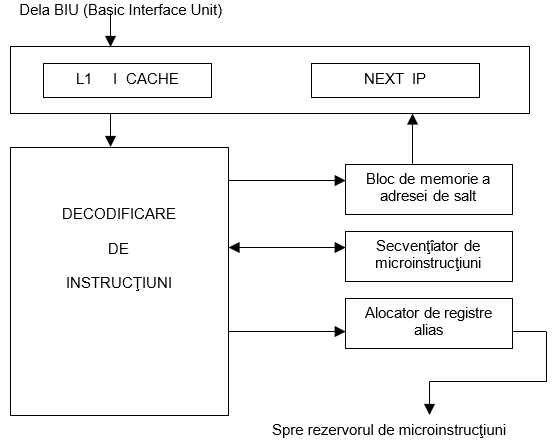 Блок извлечения и декодирования инструкций.
Инструкции извлекаются из кэша инструкций уровня 1 (L1). Адресация инструкций осуществляется с использованием режима Next IP, который использует для этой цели информацию, содержащуюся в блоке хранения адресов последнего перехода. Это позволит извлечь последовательности инструкций, которые с наибольшей вероятностью будут выполняться в ближайшем векторе.
 32-битная строка кэша извлекается для каждого периода касания. Начало каждой инструкции маркируется, после чего фрагмент передается в три независимых режима декодирования. Есть два простых модуля декодирования и один для сложных инструкций.
После процесса декодирования инструкция преобразуется в последовательность троичных микроопераций. Триадная операция — это элементарная операция, имеющая не более трех операндов: два операнда-источника и один операнд-результат. 
Простые инструкции расшифровываются в одну-четыре микрооперации. Сложные инструкции декодируются в предопределенные последовательности микроопераций, хранящиеся в модуле последовательности микроопераций. Декодер может генерировать до 6 микроопераций за такт. 
Поскольку используется небольшое количество внутренних реестров, могут возникнуть ложные зависимости между переменными, которые временно используют один и тот же внутренний реестр. Эти зависимости приводят к задержкам в конвейерной линии обработки. Чтобы избежать таких ситуаций, блок декодирования назначает микрооперациям псевдоним регистра из невидимого для программиста набора регистров. Регистры псевдонимов можно использовать в арифметических и логических операциях. Биты состояния необходимы для каждой микрооперации, которая требуется в процессе выполнения. 
Микрооперации помещаются в резервуар команд, резервуар, который соединяет три независимых блока обработки в этой суперскалярной архитектуре.
Диспетчерско-исполнительный блок
В Диспетчерско-исполнительном блоке есть различные модули :
UEI - исполнительный блок для целых чисел;
UEF – блок выполнения чисел с плавающей запятой;
UE-MMX – единица выполнения операцийMMX;
UES – устройство для выполнения прыжков;
UGA – блок генерации адресов для чтения операндов и записи результатов.
Станция бронирования
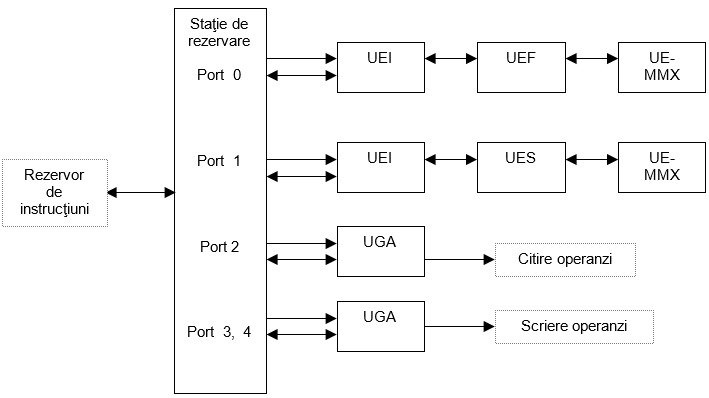 Диспетчерско-исполнительный блок.
Станция резервирования извлекает из инструкции бака микрооперации, условия выполнения которых выполняются, и назначает их в соответствии со спецификой операции. Микрооперация является исполняемой, если операнды, с которыми она работает, доступны и если исполнительный блок, который она запрашивает, свободен. Для определения наличия операндов используется метод анализа потока данных, который строит график порядковых зависимостей между несколькими операциями, использующими одни и те же переменные. Если одновременно доступно несколько микроопераций, то используется алгоритм планирования типа FIFO, который способствует последовательному выполнению микроопераций.
Станция бронирования имеет 5 портов, через которые она может связываться с исполнительными устройствами. Одновременно можно выполнять не более 5 микроопераций. Доступны несколько исполнительных блоков, которые могут работать параллельно:
-     две единицы для целых чисел:
блок для чисел с плавающей запятой;  
блок выполнения прыжков;
два блока для ММХ;
два блока для записи и чтения операндов.
Выполненные микрооперации вместе с полученными результатами помещаются обратно в бак инструкций.
Для инструкций перехода проверьте правильность предсказания адреса перехода. В противном случае блоки выполнения прыжка делают недействительными все операции, следующие за командой прыжка, которая должна быть удалена из резервуара..
Блок вывода
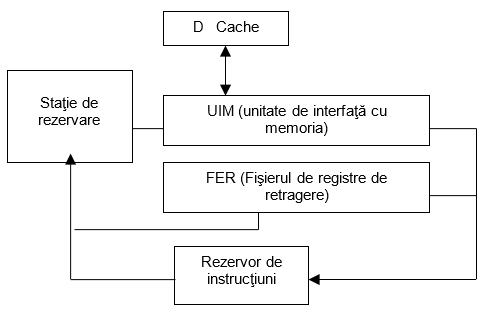 Отводная единица.
Роль блока вывода состоит в том, чтобы восстановить первоначальный порядок (порядок исходной программы) между частичными результатами, полученными после выполнения микроопераций. Для этого из бака команд извлекаются микрооперации, выполнение которых завершено и которые следуют в порядке очередности выполнения. Результаты, хранящиеся в регистрах псевдонимов, переносятся во внутренние регистры или в память. Блок вывода может извлекать три микрооперации за один период такта.
Микропроцессор Pentium Pro («P6»)
Микропроцессор Pentium Pro был представлен в 1995 году как преемник процессора Pentium, привнеся в микропроцессор ПК некоторые до сих пор беспрецедентные функции. Микропроцессор Pentium Pro был первым микропроцессором, который радикально изменил способ выполнения инструкций, преобразовав их в микрокоманды RISC-типа, а затем упростив их выполнение во внутренних блоках. Доступные в нескольких вариантах с частотами от 150 МГц (ноябрь 1995 г.) до 200 МГц (январь 1997 г.), микропроцессоры Pentium Pro построены с использованием микропроцессорной технологии от 0,6 до 0,35 микрон и встроенной кэш-памяти уровня 2. Количество используемых транзисторов составляет около 5,5 млн, а размер кэш-памяти 2-го уровня варьируется от 256 КБ до 1 МБ для микропроцессоров, работающих на частоте 200 МГц. Несмотря на то, что процессору Pentium Pro уже более трех лет, он все еще используется в высокопроизводительных системах (в частности, в серверах), хотя Pentium II (а в последнее время и Pentium III) начинает в некоторых случаях занимать его место. Для таких серверов с несколькими процессорами Pentium Pro соотношение цена/производительность довольно хорошее, конкурируя с некоторыми (не Intel) серверными процессорами от DEC (Digital Equipment Corporation) Alpha.
Основные характеристики процессора Pentium Pro следующие:
суперконвейерная обработка - архитектура в конвейере превосходит Pentium, увеличивая количество этапов выполнения с 5 до 12.;	 Кэш 2-го уровня встроен в чип  - Вместо использования встроенного в материнскую плату кэш-памяти, работающего со скоростью шины памяти, используется встроенный в чип кэш-память, имеющий собственную шину и работающий на полной скорости микропроцессора, как правило, в три раза быстрее процессоров Pentium. Также архитектура кеша другая, неблокирующая, а это значит, что когда мы имеем дело с "промахом кеша", процессор продолжает его выполнение, не дожидаясь (повторного) чтения данных из основной памяти; 
	 32-битная оптимизация : Pentium Pro оптимизирован для запуска 32-битных кодов (используемых большинством операционных систем и приложений), что обеспечивает лучшую производительность, чем Pentium, при использовании современного программного обеспечения; 
	 большая адресность шины : Из-за того, что адресная шина 36-битная, максимальный размер адреса физической памяти составляет 64 ГБ.; 
	 превосходная многопроцессорность : существуют многопроцессорные конфигурации с четырьмя процессорами Pentium Pro (четырехъядерные системы), максимум с двумя процессорами Pentium (двойные); 	инструкции по закрытию орерацый "out of order" (неупорядоченный), что означает, что инструкции на этапах конвейера могут выполняться в порядке, отличном от первоначально установленного; 	превосходное предсказание разветвлений: размер BTB (Branch Target Buffer) в два раза больше, чем у Pentium, а точность высокая (BTB — это небольшая ассоциативная память (обычно от 128 до 512 входов), которая отслеживает индекс I-кэша и пытается предсказать, какой индекс I-кэша будет дальнейший доступ на основе истории ветвления. Оптимизация текущего алгоритма, используемого для этой цели, является непрерывной областью исследований, процессор Pentium Pro с использованием варианта алгоритма Йеха - 1991 г.);
[Speaker Notes: Pag 56]
переименование регистров : это средство увеличивает параллельную производительность труб; 
	 спекулятивное исполнение : обобщенный механизм, который позволяет обрабатывать инструкции «раньше» перед обычным порядком выполнения. Результаты этих спекуляций (прогнозов) временно сохраняются (в ROB - Re-Order Buffer - который является функциональным блоком процессора Pentium Pro, где начальные микроинструкции ждут, спекулятивные результаты собираются и затем извлекаются), потому что существует возможность не использовать из-за изменений в выполнении программы. 	технология динамического исполнения который можно кратко представить как оптимальную настройку выполнения инструкций путем предоставления программы, анализа расписания программы для выбора наилучшего порядка выполнения инструкций, а затем возможности спекулятивного выполнения инструкций в предпочтительном порядке.	Блок FETCH/DECODE, который представляет собой компонент, который принимает в качестве входных данных поток инструкций пользовательской программы из кэша инструкций, а затем декодирует их в серию микроопераций (называемых uops), которые представляют порядок потока инструкций. 
	ОТПРАВКА / ВЫПОЛНЕНИЕ блока является «out-of-order» единицей, которая принимает порядок потока, планирует выполнение микроопераций в соответствии с зависимостью данных, наличием ресурсов, временно сохраняя результаты этих спекулятивных выполнений.. 	 RETIRE блока  является компонентом «in-order», который знает, как и когда применить («retire») временные спекулятивные результаты в постоянных архитектурных состояниях.. 	 Блок ШИННОГО ИНТЕРФЕЙСА  это частично упорядоченный компонент, отвечающий за подключение трех внутренних блоков к реальному миру. Этот интерфейс шины взаимодействует напрямую с кешем L2 и поддерживает до четырех одновременных обращений к кешу.
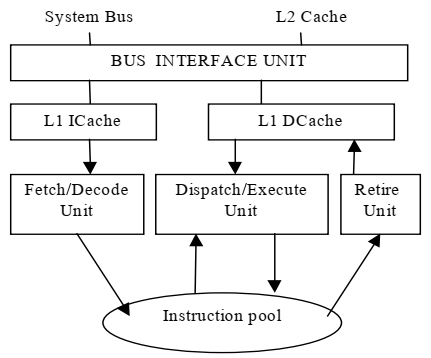 3 внутренних интерфейсных модуля с подсистемой памяти, использующей унифицированные кэш-памяти по 8 КБ каждый
Микропроцессор Pentium MMX
Микропроцессор Pentium MMX (вариант P55C) был впервые представлен в январе 1997 года и является первым микропроцессором Pentium, включающим инструкции MMX, за которым последовали AMD K6, Cyrix 686MX и Pentium II. Повышенная производительность по сравнению с процессором Pentium заключается в его выдающейся способности гораздо более эффективно работать с мультимедийными приложениями, доступными с тактовой частотой 166, 200 и 233 МГц для настольных систем и 133, 150, 166, 200 и 233 МГц для настольных систем. Усовершенствования классического микропроцессора Pentium: 
Новые инструкции. Инженеры Intel добавили 57 новых инструкций, специально предназначенных для более эффективной обработки видео, графики и аудиоданных. Эти инструкции ориентированы на параллельные повторяющиеся последовательности, которые часто встречаются в мультимедийных операциях. 
SIMD (Single Instruction, Multiple Data). Современные мультимедийные и коммуникационные приложения обычно используют повторяющиеся циклы, которые занимают менее 10 % всего кода приложения и используют 90 % времени выполнения приложения. Процесс SIMD позволяет одновременно выполнять инструкцию для нескольких наборов данных. Это значительно сокращает вычислительные циклы видео, аудио, графики и анимации. Кроме того, набор инструкций MMX позволяет использовать две инструкции MMX за один такт, поэтому две инструкции SIMD могут обрабатываться с 16-битными данными за один такт. 
Больше кеша. Intel удвоила кэш-память до 32 КБ (16 КБ для данных, 16 КБ для инструкций), чтобы на чипе можно было хранить больше данных и инструкций, что уменьшило количество медленных обращений к памяти за пределами микропроцессора. 
Усовершенствования, основанные на возможностях других микропроцессоров. Pentium MMX использует блок предсказания переходов, концепция, взятая из Pentium Pro, а также имеет реализацию стека возврата — концепцию микропроцессора IBM/Cyrix 6x86.
[Speaker Notes: Lectia 10]
Другие улучшения. Микропроцессор Pentium MMX имеет четыре буфера записи по сравнению с двумя в классическом Pentium, а линии U и V были увеличены на одну ступень. Параллельная производительность двух конвейеров также была улучшена. представляет реализацию технологии Intel MMX. Здесь вы можете увидеть два канала (канал MMX U и канал MMX V), добавленные параллельно к внутренней структуре, уже существующей в Pentium.
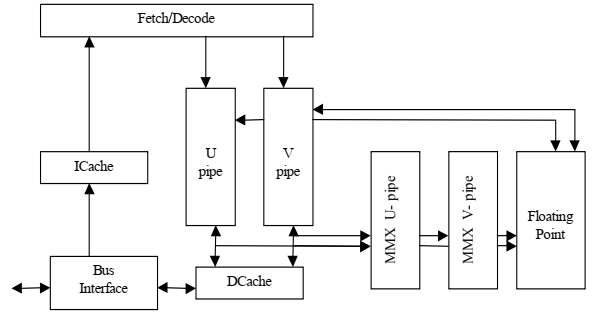 Схема реализации технологии Intel MMX
Микропроцессор Pentium II («Кламат»)
Выпущенный в мае 1997 года Pentium II под кодовым названием «Klamath» (в честь реки Орегон, США) стал важным шагом в эволюции Pentium Pro. Похоже, что цели Intel при создании процессора Pentium II заключались в первую очередь в том, чтобы снизить чрезвычайно высокую стоимость интегрированного кэша 2-го уровня, что было основной трудностью при создании Pentium Pro. С архитектурной точки зрения Pentium II не сильно отличается от Pentium Pro с внутренней частью эмуляции x86 и включает в себя большинство его функций. Отличия в основном следующие : 
Двойной кэш первого уровня: размер внутреннего кэша увеличен с 16 КБ до 32 КБ (16 КБ инструкций, 16 КБ данных); 
Кэши сегментных регистров: это специальные кэши, которые помогают Pentium II более эффективно обрабатывать 16-битные коды, поскольку Pentium Pro был оптимизирован для 32-битных кодов, что означает, что он не так хорошо работает с 16-битными кодами. Вероятно, было желание повысить производительность в связи с доминированием операционной системы Windows 95. 
Большие буферы записи: размер буферов записи увеличился, что привело к небольшому улучшению производительности.
Это архитектурные улучшения; Реальные улучшения были сделаны за счет увеличения тактовой частоты и добавления расширений к набору инструкций MMX. Тактовые частоты варьировались от 233 МГц до 266 МГц, затем 300 МГц и 333 МГц. Однако самой большой новинкой стал не сам чип, а то, как он был представлен. Встроенный кэш Pentium Pro, работающий с тактовой частотой микропроцессора, был значительным улучшением по сравнению с архитектурой x86. Intel заменила эту память специальной схемой, содержащей процессор, и 512 КБ вторичной кэш-памяти, работающей на половине скорости микропроцессора Pentium II. Этот узел, названный SEC (Single-Edge Cartridge), был разработан для установки в 242-контактный разъем на материнской плате Pentium II.Это изменение конструкции вызвало споры и не будет использоваться конкурентами AMD и Cyrix для своих новых процессоров.
Микропроцессор Pentium III
Первоначально оригинальный микропроцессор Pentium III (кодовое название Katmai) мало чем отличался от Pentium II. Только с новой улучшенной версией Pentium III (под кодовым названием Coppermine) Intel смогла произвести то, что действительно хотела, но это было сделано с опозданием. Этот микропроцессор имеет кэш-память L2 объемом 256 Кбайт, встроенную в кремниевую плату (так называемая on-die memory). В сочетании с новыми чипсетами 810/820/840 он предлагает поддержку 4 портов AGP, 133FSB и памяти RDRAM (Rambus). Процессоры Pentium III (кодовое название Willamette) обычно имеют частоту от 800 до 1200 МГц.
микропроцессор пентиум 4
Новейшая архитектура, доступная на данный момент, Pentium 4 имеет ряд преимуществ по сравнению с другими процессорами x86: меньшая задержка кэшей L1 и L2, выполнение ассемблерной инструкции за полтакта и выполнение 126 инструкций RISC-типа. Pentium 4 может обрабатывать несколько инструкций в параллельно благодаря двойному арифметическому устройству и связанным с ним буферам. Интегрированные планировщики могут найти несколько независимых инструкций, учитывая количество 126 инструкций, которые могут быть запущены. Арифметические устройства могут выполнять четыре инструкции за такт. Процессор Intel® Pentium® 4 с технологией HT (Hyper Threading) обеспечивает максимальную вычислительную мощность для современных передовых приложений. Технология Intel Hyper-Threading позволяет процессору запускать два потока параллельно, поэтому программное обеспечение может работать более эффективно за счет улучшенной реализации многозадачности. Pentium 4 имеет системную шину, работающую на частоте 800 МГц, и тактовую частоту от 2,4 до 3,2 ГГц. Микроархитектура Intel называется NetBurst® и основана на 0,13-микронной технологии. Процессор Pentium 4 обеспечивает превосходную производительность для цифровой обработки изображений, видео, цифровой музыки, 3D-игр или обработки DVD и видеоформата MPEG4..
Сопроцессоры
Математические сопроцессоры
В общем, сопроцессор — это процессор, который помогает центральному процессору выполнять различные типы операций. Например, математический сопроцессор может выполнять математические вычисления, в частности операции с плавающей запятой. Математические сопроцессоры также называют числовыми сопроцессорами или сопроцессорами с плавающей запятой. История микропроцессоров x86 тесно связана с историей математических сопроцессоров. Математический сопроцессор имеет несколько названий: просто сопроцессор, математический сопроцессор, процессор с плавающей запятой, NPX (расширение числового процессора), последнее название принято (и предпочтительно) Intel. Это специальный чип, способный выполнять операции с плавающей запятой, вычислять математические функции — тригонометрические, логарифмические и т. д. — получившие код x87 (8087). Следует отметить, что для использования преимуществ сопроцессора программа должна содержать инструкции для сопроцессора, иначе сопроцессор никогда не будет использоваться. Первоначальные архитектуры первых персональных компьютеров имели свободную базу, на которой к системе можно было подключить математический сопроцессор. Каждому микропроцессору в этом семействе был назначен сопроцессор для повышения производительности вычислительной системы. Для микропроцессоров 8086, 80286, 80386 и 80486SX использовались соответственно сопроцессоры 8087, 80287, 80387 и 80487. Начиная с микропроцессора 486, конкретно версии 486DX, этот математический сопроцессор встроен непосредственно в микросхему микропроцессора. Но давайте подробнее объясним роль математического сопроцессора в повышении производительности вычислительной системы. По сути, основной процессор семейства x86 работает только с целыми числами, со знаком или без него. Однако в некоторых вычислениях для быстрого выполнения математических операций, например, необходимо использовать числа в формате, отличном от целого числа. Хотя существует специализированное программное обеспечение, эмулирующее работу с числами в формате, отличном от целого, это решение работает медленно и потребляет большую часть мощности микропроцессора системы. Таким образом, необходимо использовать математический сопроцессор, чтобы увеличить скорость выполнения этих вычислений с числами в формате, отличном от целого.
Разработчики процессоров x86 разработали метод подключения математического сопроцессора к основному микропроцессору через интерфейс с высоким уровнем обобщения, который поддерживает все типы сопроцессоров, особенно для сопроцессора NPE x87. Представленные таким образом математические сопроцессоры способны выполнять числовые операции в 20-100 раз быстрее, чем программное обеспечение, специализирующееся на эмуляции этих операций. Приложения, которые включают в себя электронные таблицы, научные или технические приложения, мультимедийные приложения или приложения автоматизированного проектирования (САПР), а также некоторые игры (например, Quake), требуют высокоскоростных числовых операций и, следовательно, выигрывают от множества возможностей для ускорения математических функций, предоставляемых процессором. внедрение математических сопроцессоров. Как я уже говорил, начиная с микропроцессоров 486DX, сопроцессор интегрируется на одной микросхеме с ним, тогда как до этого персональные компьютеры поставлялись без установленного математического сопроцессора, с возможностью его подключения к свободному разъему на материнской плате. Следует также отметить, что математическая производительность с плавающей запятой ПК на базе микропроцессора Intel x86 (с математическим сопроцессором, подключенным или интегрированным в основной процессор) была значительно ниже, чем у персональных компьютеров на базе RISC-процессоров. Вот почему Intel стремилась их улучшить, поэтому полностью переработала математический сопроцессор микропроцессора Pentium, добившись производительности вычислений с плавающей запятой до 10 раз выше, чем у микропроцессора 486, при этом приближаясь к производительности RISC-сопроцессоров. В дополнение к математическим сопроцессорам существуют также графические сопроцессоры (микропроцессоры, специально разработанные для выполнения графических вычислений) для манипулирования графическими изображениями. Их часто называют графическими ускорителями (платами ускорителей).
Типы данных, поддерживаемые математическим сопроцессором
Математический сопроцессор может работать с числами с плавающей запятой, а также с полностью представленными данными или кодом BCD (двоично-десятичный код). В таблице 6 перечислены числовые типы данных, значащие числа и диапазоны определений, поддерживаемые сопроцессорами Intel. Также в табл. 7. приведены основные инструкции математического сопроцессора, алгебраические и трансцендентные функции, арифметические константы, входящие в состав сопроцессора и часто используемые при вычислениях в высшей математике.Вычисление числовых данных внутри сопроцессора выполняется путем их преобразования в стандартное внутреннее представление, называемое представлением в реальном времени (на 80 бит). Сопроцессор состоит из дополнительного набора регистров, состоящего из восьми регистров данных, фактически представленных 80 битами, которые могут действовать как стек данных или могут быть доступны независимо. С помощью инструкций сопроцессора можно выполнять вычисления и модификации этих восьми регистров данных..
Типы данных, с которыми работает математический сопроцессор, количество значащих разрядов и примерный диапазон определения Таблица 6.
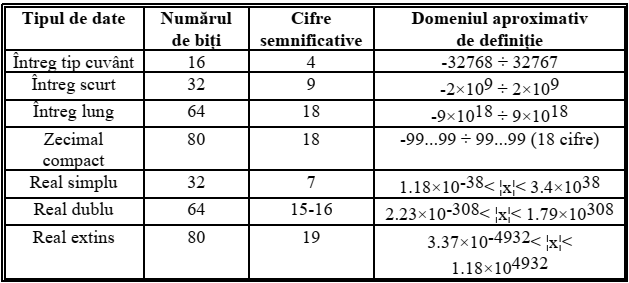 Инструкции математического сопроцессора Таблица 7
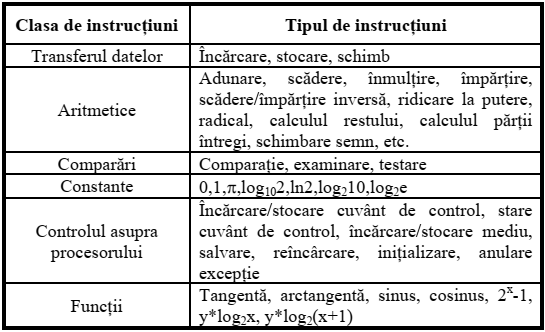 Взаимодействие между основным микропроцессором и сопроцессором заключается в следующем: для активации математического сопроцессора микропроцессор передает ему специальный код, называемый escape. В этот момент инициируется взаимодействие между двумя процессорами. Как только данные, отправленные в сопроцессор, достигают его, они начинают обрабатываться специфическими для сопроцессора функциями, и тот же основной микропроцессор подготавливает конфигурацию данных для следующего действия в сопроцессоре. Эти две операции выполняются одновременно, но в то же время различны.
DSP (процессор цифровых сигналов)
Цифровые сигнальные процессоры являются одним из наиболее важных типов сопроцессоров в персональном компьютере. 
Этот тип сопроцессора способен обрабатывать в реальном времени аналоговые сигналы (изображения, звуки и т. д.), которые были преобразованы в цифровые сигналы, содержащие инструкции для обработки и обработки аналоговых сигналов. Таким образом, сопроцессоры DSP используются в приложениях типа : 
Синтез речи и распознавание
Обработка видео и фото изображений
Синтез звуков и музыки
Сжатие и распаковка аудио-видео
Ускорение 2D и 3D графики
Функции модема
Таким образом, появились и продолжают появляться новые типы интерфейсов, позволяющие внедрять в систему сопроцессоры DSP. Примером такого интерфейса является интерфейс диспетчера ресурсов (RMI) Resource Manager Interface, который позволяет переносить приложения с основного микропроцессора на сопроцессор DSP, который может выполнять их, пока микропроцессор занят другими операциями..
Расширения MMX (MultiMedia eXtension или Matrix Math eXtension)
Необходимость повысить производительность микропроцессоров персональных компьютеров привела к стремлению Intel включить в свои функции процессора Pentium некоторые функции обработки сигналов, которые ранее выполнялись сопроцессорами DSP. Так появились инструкции MMX, первое серьезное изменение в наборе инструкций x86 за последнее десятилетие. MMX определяет 57 новых инструкций и первый пробел в совместимости с момента появления микропроцессора 386. Все новые процессоры Intel, AMD или Cyrix включают поддержку этих новых инструкций. Целью расширения инструкции MMX является обеспечение аппаратной производительности для определенных типов мультимедийного программирования. В частности, инструкции MMX предназначены для обеспечения обработки большого объема данных за короткое время с использованием одной инструкции. Этот процесс часто называют SIMD (Single Instruction Multiple Data), который представляет собой выполнение одной инструкции для нескольких разных наборов данных одновременно. На самом деле это происхождение названия Matrix Math eXtension, поскольку эти инструкции работают с матрицей данных (несколько данных). Эти типы инструкций особенно полезны для расчетов, необходимых в случае, который привел ко второму источнику имени: MultiMedia eXtensions)Поскольку MMX является расширением набора инструкций, это означает, что процессоры, которые будут поддерживать это расширение, будут запускать все программные приложения, работающие на предыдущих процессорах, но не наоборот: процессоры MMX совместимы с самыми старыми, но не наоборот. . Кроме того, чтобы воспользоваться инструкциями MMX, программное обеспечение должно быть написано с учетом этих расширений. Для этого программное обеспечение должно определить, поддерживает ли процессор MMX, так как процессоры, отличные от MMX, вообще не могут обрабатывать инструкции MMX, и тогда программное обеспечение может быть написано для работы как с инструкциями MMX, так и без MMX.MMX, только с использованием разных кодов. в областях, где используются инструкции MMX. 
Очевидно, поскольку оно предназначено специально для мультимедийных приложений, другие приложения мало что выиграют от преимуществ расширения MMX. Обработка видео, редактирование звука, обработка графики, игры и подобное программное обеспечение, безусловно, выигрывают от повышения производительности в рамках расширения MMX, в то время как стандартные приложения практически не получают выгоды от технологии MMX.
Кэш первого уровня и контроллер кеша
Все современные микропроцессоры содержат небольшую высокоскоростную память непосредственно на кристалле, называемую кэш-памятью 1-го уровня..
	Эта память используется для хранения данных и инструкций, которые недавно использовались или будут использоваться немедленно. Один из принципов компьютерных наук гласит, что если процессор недавно сообщил о ячейке памяти, весьма вероятно, что в ближайшем будущем он снова обратится к этой ячейке. Использование сверхбыстрого кэша для хранения недавно использованных данных освобождает процессор от поиска данных в этой памяти и их перезагрузки. Это особенно важно и значительно повышает производительность, поскольку основная память на много порядков медленнее кэш-памяти микропроцессора. Однако очевидно, что повышение производительности также требует определенной цены: кэши — это очень дорогая память.	Кэш, встроенный в микропроцессор, называется кэшем первого уровня (или первичным кэшем), потому что он ближе всего к нему. Каждый раз, когда процессор запрашивает информацию, находящуюся в памяти, контроллер кеша (или, короче, контроллер кеша) на чипе использует специальную схему, с помощью которой он сначала проверяет, находятся ли данные уже в кеше. Если да, то система сохранила время доступа к основной памяти. Большинство ПК также используют кэш-память 2-го уровня (или вторичную кэш-память, размещенную на материнской плате ПК) для хранения недавно использованных данных, которые больше не помещаются в кэш-память 1-го уровня (намного меньшего размера).	Типичный размер первичной кэш-памяти микропроцессора варьируется от 8 КБ (486) до 32 КБ (Pentium II) или 64 КБ (AMD K6), но может быть даже больше на последних микропроцессорах RISC, в то время как микропроцессоры до 486 не имеют первичной кэш-памяти. Эти кэши очень быстрые, потому что они работают на полной скорости процессора и интегрированы непосредственно в процессор.
Есть два способа организовать первичный кэш процессором; некоторые процессоры имеют единый кэш для использования как данных, так и инструкций; Такой кеш обычно называют унифицированным кешем. Другие процессоры используют два отдельных кэша: один для данных и один для инструкций, и режимы описания могут различаться в двух памяти. Например, микропроцессор Pentium использует политику обратной записи данных, в то время как для кэширования инструкций используется только метод «сквозной записи». Политика записи в кэш определяет, как записывать в области памяти, которые кэшируются; с этой точки зрения есть два типа тайников: 

- Кэш с обратной записью (или кеш с обратной записью). Этот тип кеша работает следующим образом: когда система записывает в ячейку памяти, которая в данный момент кэширована, новая информация записывается только в кеш, а не в системную память. Затем, если другой области памяти необходимо использовать область кэша, где хранится информация, она записывается обратно в основную память, а затем освобожденная область кэша может использоваться по новому адресу. Этот тип кеша работает лучше, чем память со сквозной записью, потому что он экономит время записи в основную память. - Кэш со сквозной записью. В этом случае каждый раз, когда процессор выполняет запись в ячейку кэша, и кэш, и системная память обновляются, что приводит к потере времени для записи в системную память. Этот тип кэша работает хуже, чем обратная запись, но его проще реализовать.